Alle illustrasjoner: Storyset
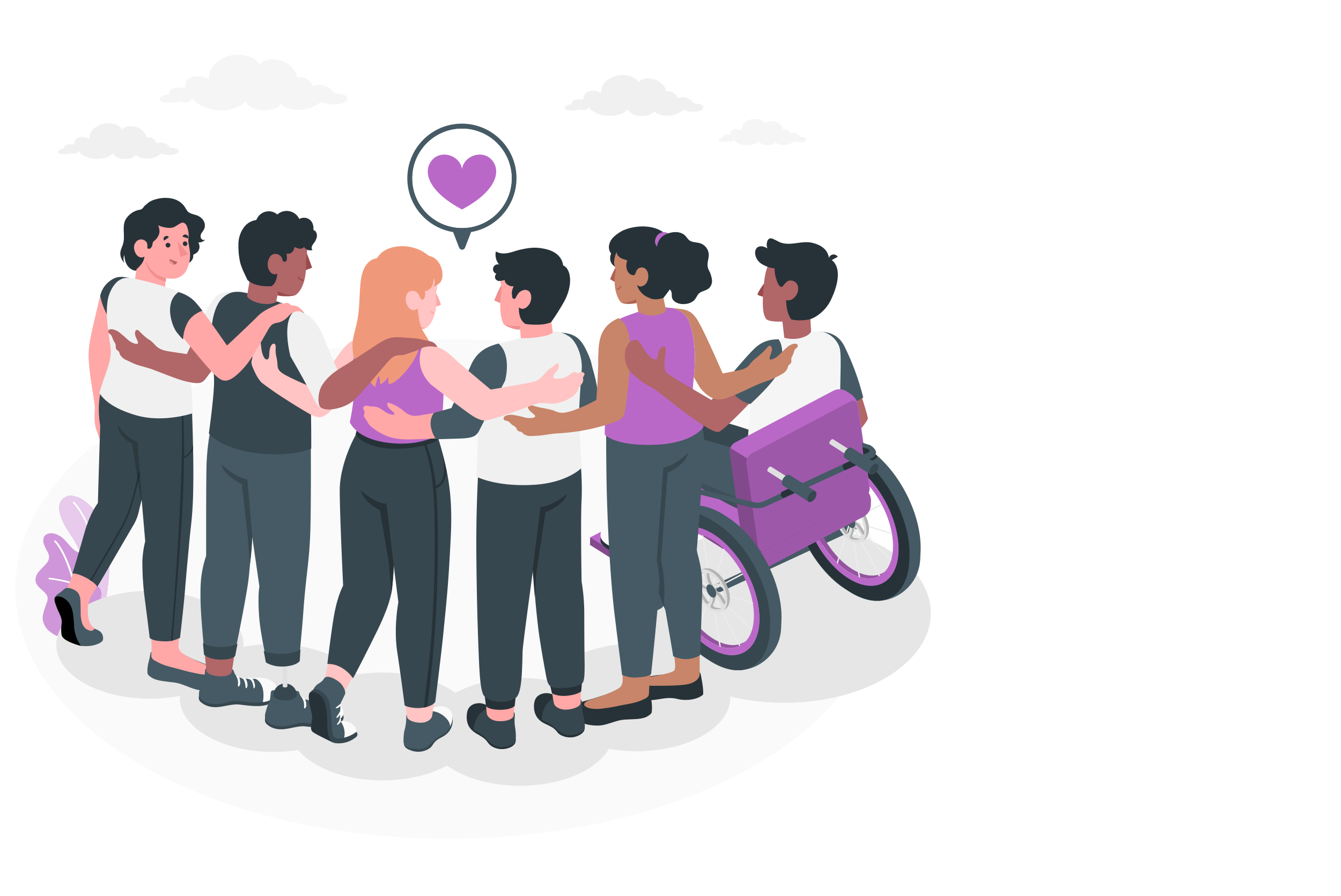 Avslutning & oppsummering
Hva sitter dere igjen med fra verkstedet?
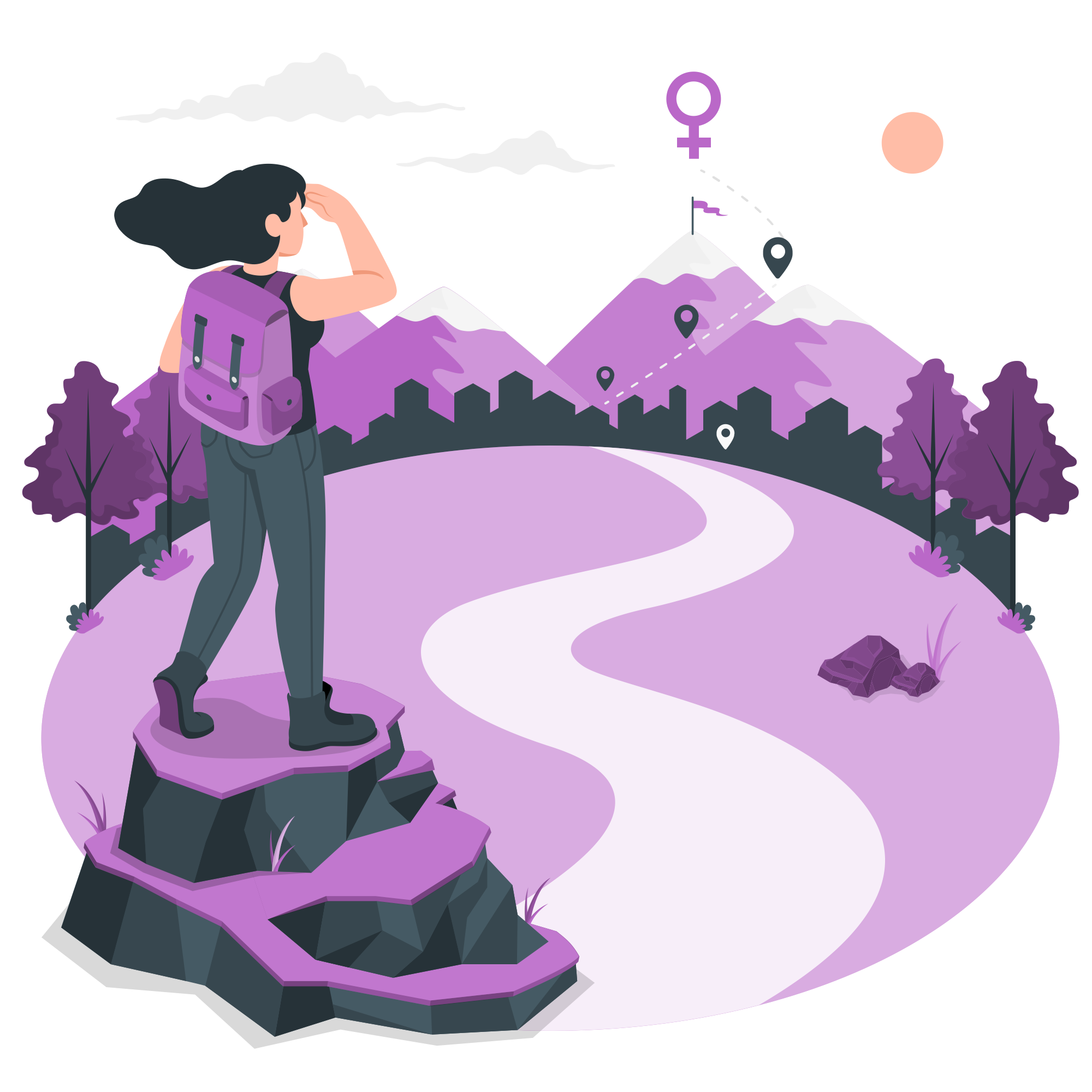 Og hvordan kan dere følge opp dette videre?
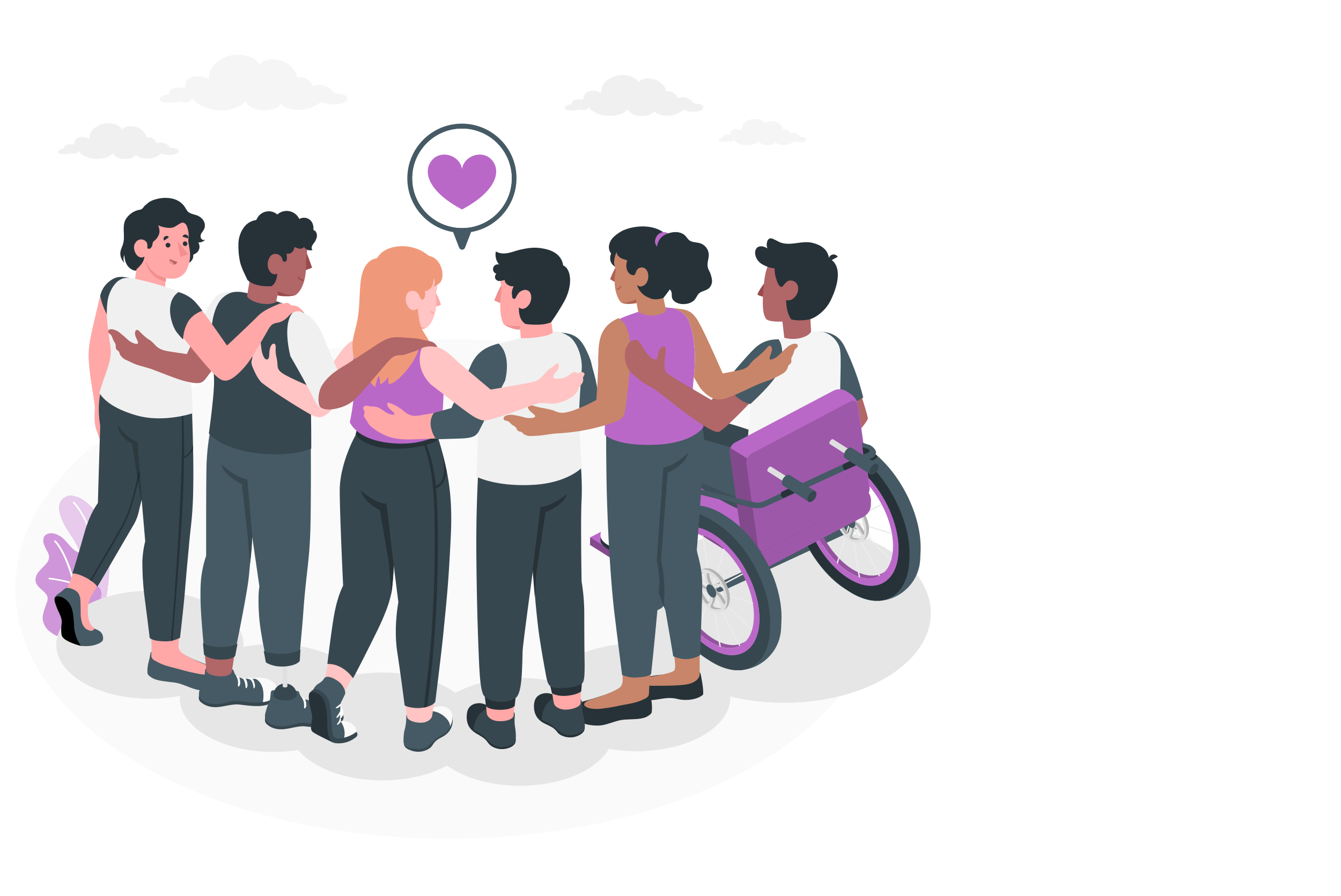 TAKK FOR VERKSTED!